○○小学校    すまあと通信
第　１３　号
平成27年　月　日
○○○○○小学校
校　長　○○○○○
気持ちを伝えるための方法はいくつもありますね。
　たとえば、電話、メール、ＳＮＳを使ってやりとりする方法などです。
　それぞれのちがいをよく理解して、上手に使い分けできるようにしましょう。
○
×
絵文字やスタンプをたくさん使う方法
会って顔を見ながら話をする方法
本当の気持ちをつたえるのは・・・
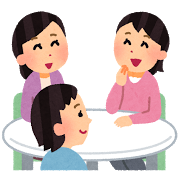 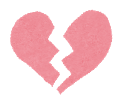 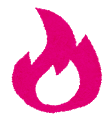 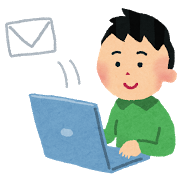 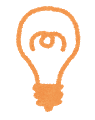 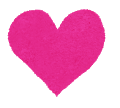 ×
△
電話をかけて直せつ話す方法
SNSを使って話をする方法
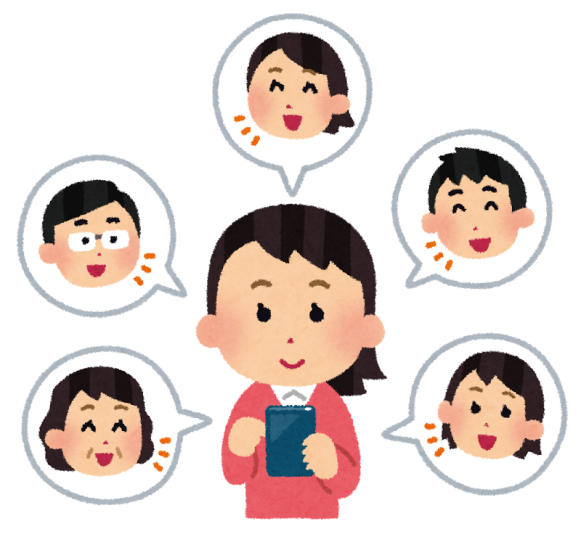 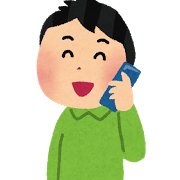 マモル先生から
相手の顔を見ながら話をすると、言葉だけでなく、表情や声の感じ、身ぶり手ぶりもあるから、相手がどういう気持ちでいるかがとても伝わりやすくなります。
　ふだんははずかしくて言えないこともメールだと書ける、という人も多いけど、そのときの思いが相手にどのくらい伝わるかはわかりません。本当に伝えたいことはなるべく会って話しましょう。
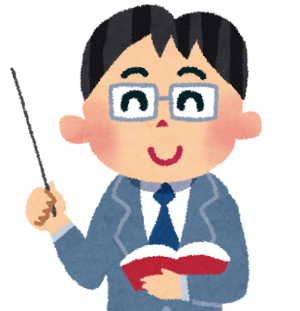